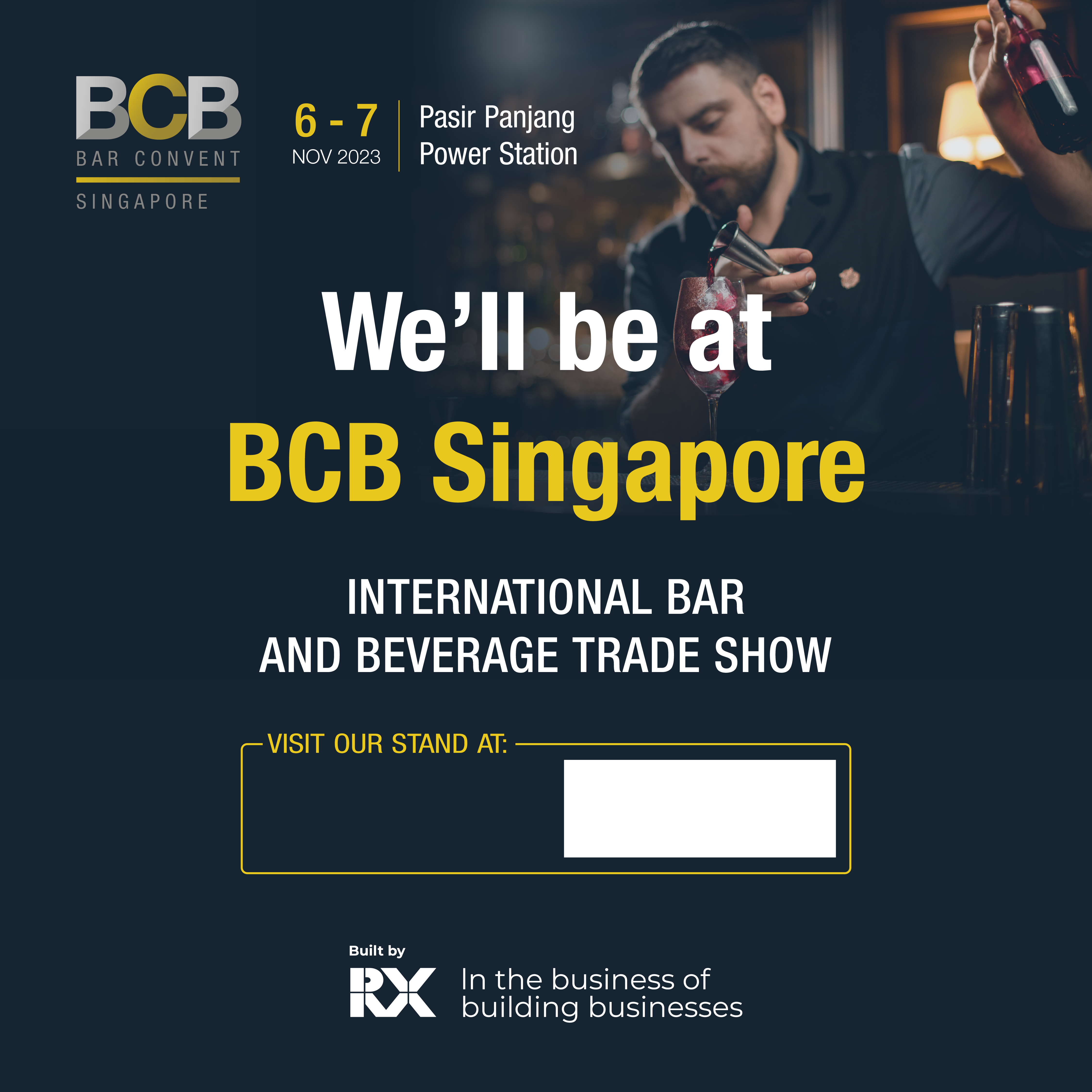 XXXXXX
<Logo Here>
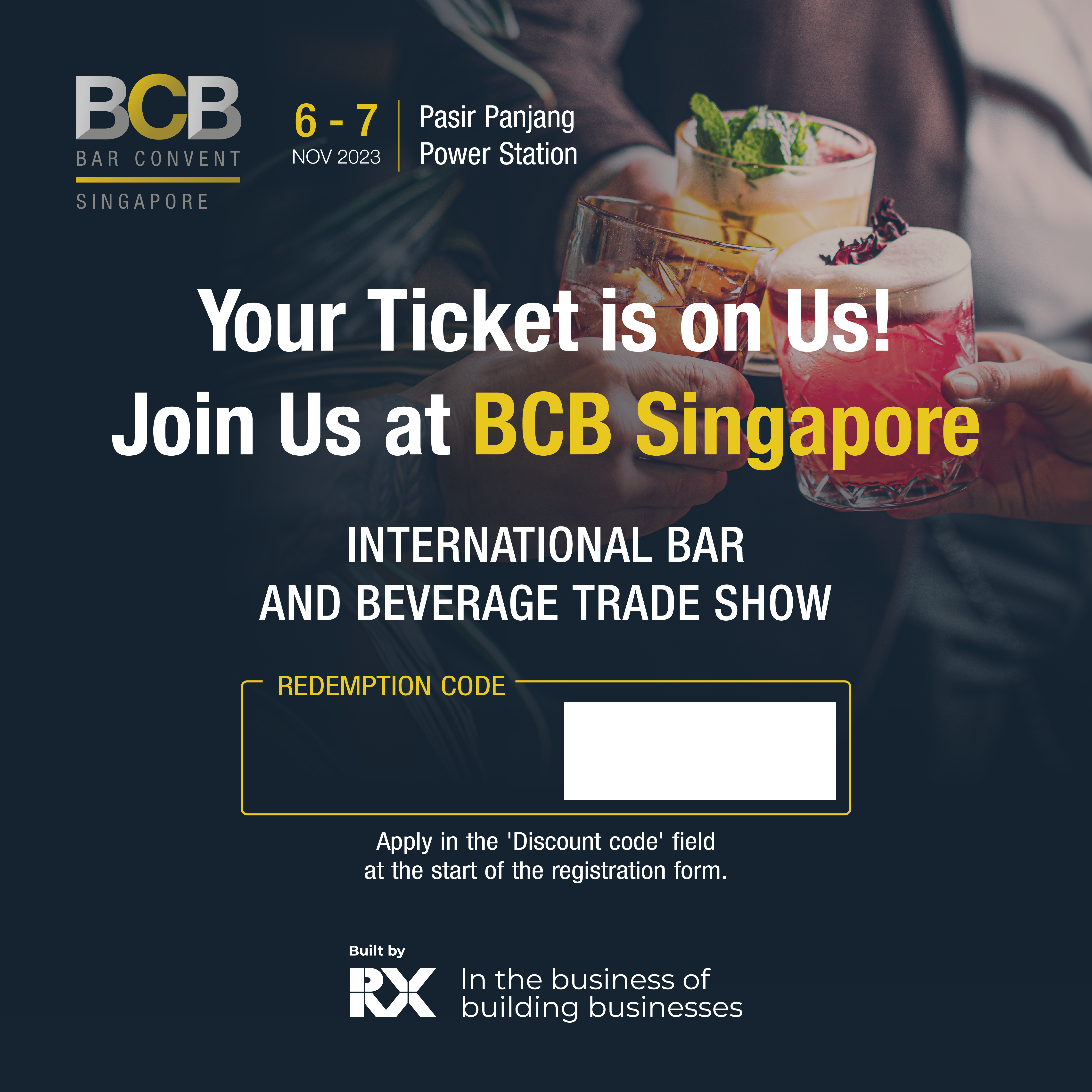 XXXXXXXXXX
<Logo Here>